2.4 Other Types of Equations
And how to solve them!!
Definition of Absolute Value
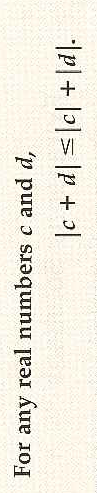 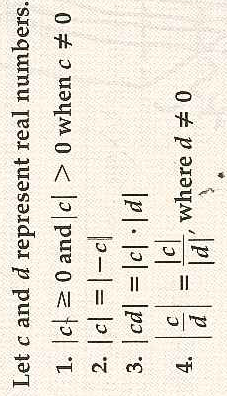 Properties of Absolute Value
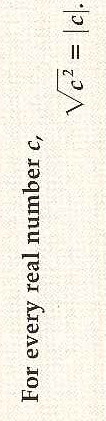 Example 1: Using the Definition of Absolute Value to Solve
Solve:   abs(x + 4) = 5x - 2
Example 2: Solving Radical Equations
Note: sometimes you will have to square both sides of the equation twice in order to get rid of all the radicals!
Example 7: Solving a Fractional Equation
2.4 Hmwr:9-21odd, 29-37odd, 59-63odd